防毒門PEERKOL育成計劃
培訓小組 第四節
導師：Toby (社工)   Sunny (媒體製作導師)
重點重溫
課堂內容
認識基本毒品類別
學習吸毒行為背後的保護因素和風險因素

PHOTOSHOOT

基礎音響理論
基礎燈光理論及應用
按服用後徵狀角度，重新認識流行毒品
情緒高漲
情緒平和
混合 / 迷幻
海洛英 (Heroin)
白瓜子 (Imovane)
羅氏藍精靈(Dormicum)
冰 (Ice)
可卡因 (Cocaine)
揈/搖頭丸 (Ecstasy)
大麻(Cannabis)
咳水(Cough Medicine)
K仔 (Ketamine)
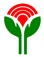 [Speaker Notes: 刺激老師思考，為何大多數人明白吸毒的禍害下，仍有人會選擇吸毒。從「主要效果」令他們明白學生吸毒或日後吸毒的可能動機。]
活動：傳閱模擬毒品
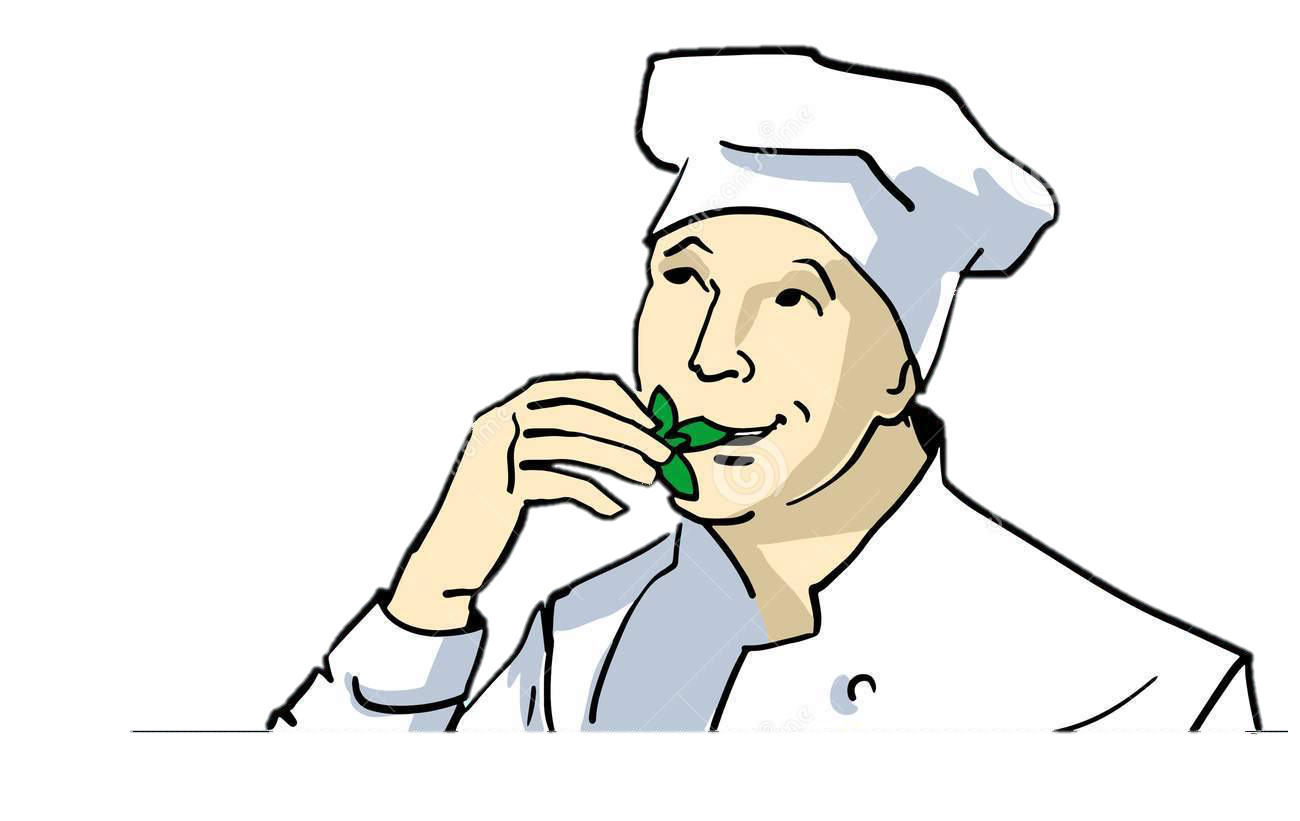 常見吸毒原因
『認同及歸屬感』、『共同耍樂』、『快樂及團結』、『朋友的邀請』、『歡樂氣氛的留戀』、『不希望變異族』
『迷幻』、『暈眩』、『迅間腦袋空白』、『舒服』或『歡愉』
情緒改變催化劑 
『即時轉變感官效果』
常見吸毒者心態
－　年青人總要一試
－　長大了，便自然會戒 
－　毒品乃必需品，有時甚至視毒品為友
－　不分毒品種類，有什麼揩什麼
－　免費毒品，為何不食
－　定驚作用、止痛作用、定寧神、紓鬱解悶
－　看混合吸食毒品、『解藥』
活動：影片播放【晚吹 又要威又要帶頭盔 01:38】
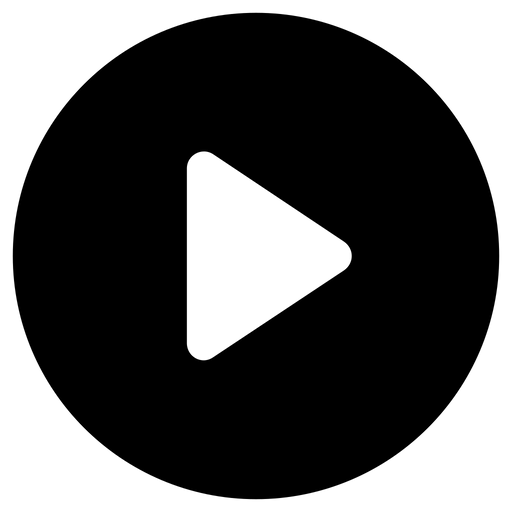 5大層面中 消除風險因素 及 建立防禦因素
參考例子
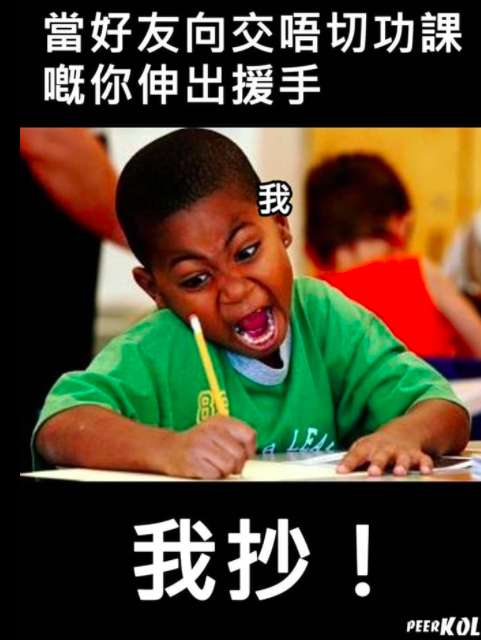 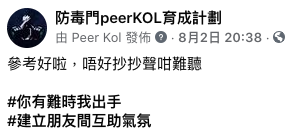 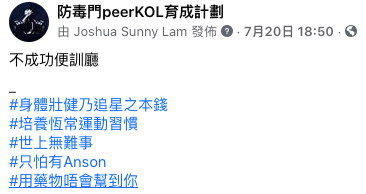 小總結
及
下堂預告